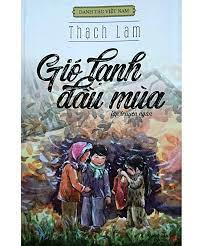 BÀI 5: TRUYỆN NGẮNNÓI – NGHEGIỚI THIỆU MỘT TÁC PHẨM TRUYỆN
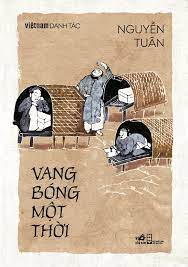 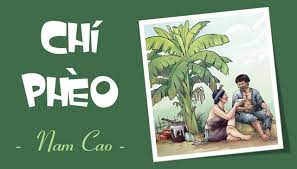 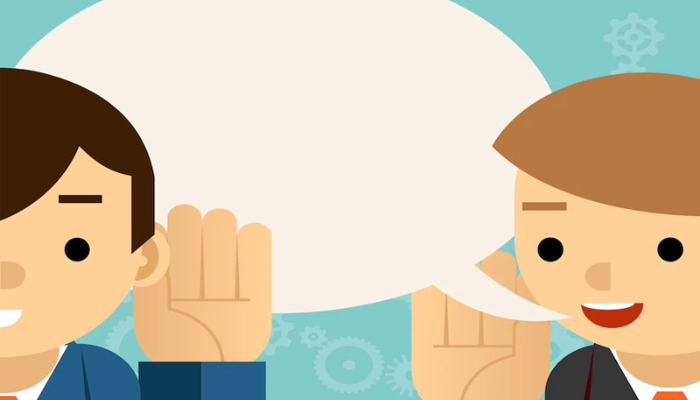 HOẠT ĐỘNG KHỞI ĐỘNG
HÃY KỂ TÊN MỘT SỐ TÁC PHẨM TRUYỆN MÀ  EM  YÊU THÍCH
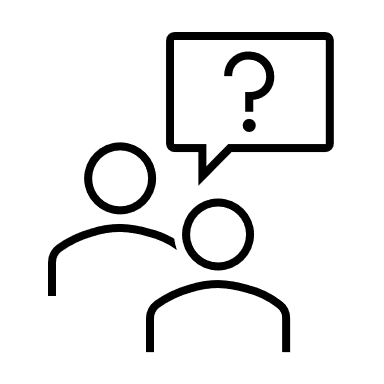 ĐÃ BAO GIỜ EM CHIA SẺ VỚI  NGƯỜI KHÁC VỀ MỘT TÁC PHẨM TRUYỆN  ?
1. ĐỊNH HƯỚNG
- Đọc kĩ truyện, tìm hiểu, ghi lại các thông tin về tác giả, bối cảnh văn hóa-xã hội của tác phẩm, tóm tắt truyện, nắm rõ các đặc sắc nội dung và  hình thức của truyện.
- Xem lại dàn ý bài viết đã thực hiện ở phần viết, suy nghĩ kĩ để tìm ý hoặc bổ sung ý mới, điều chỉnh dàn ý cho mạch lạc phù hợp.
- Xác định mục đích, đối tượng nghe giới thiệu để có hình thức trình bày phù hợp
- Xác định thời  gian trình bày ý kiến. 
-  Lập dàn ý, tránh viết thành văn để đọc.
- Chuẩn bị các phương tiện hỗ trợ như tranh, ảnh, video và máy chiếu, màn hình.
2. THỰC HÀNH
NÓI VÀ NGHE
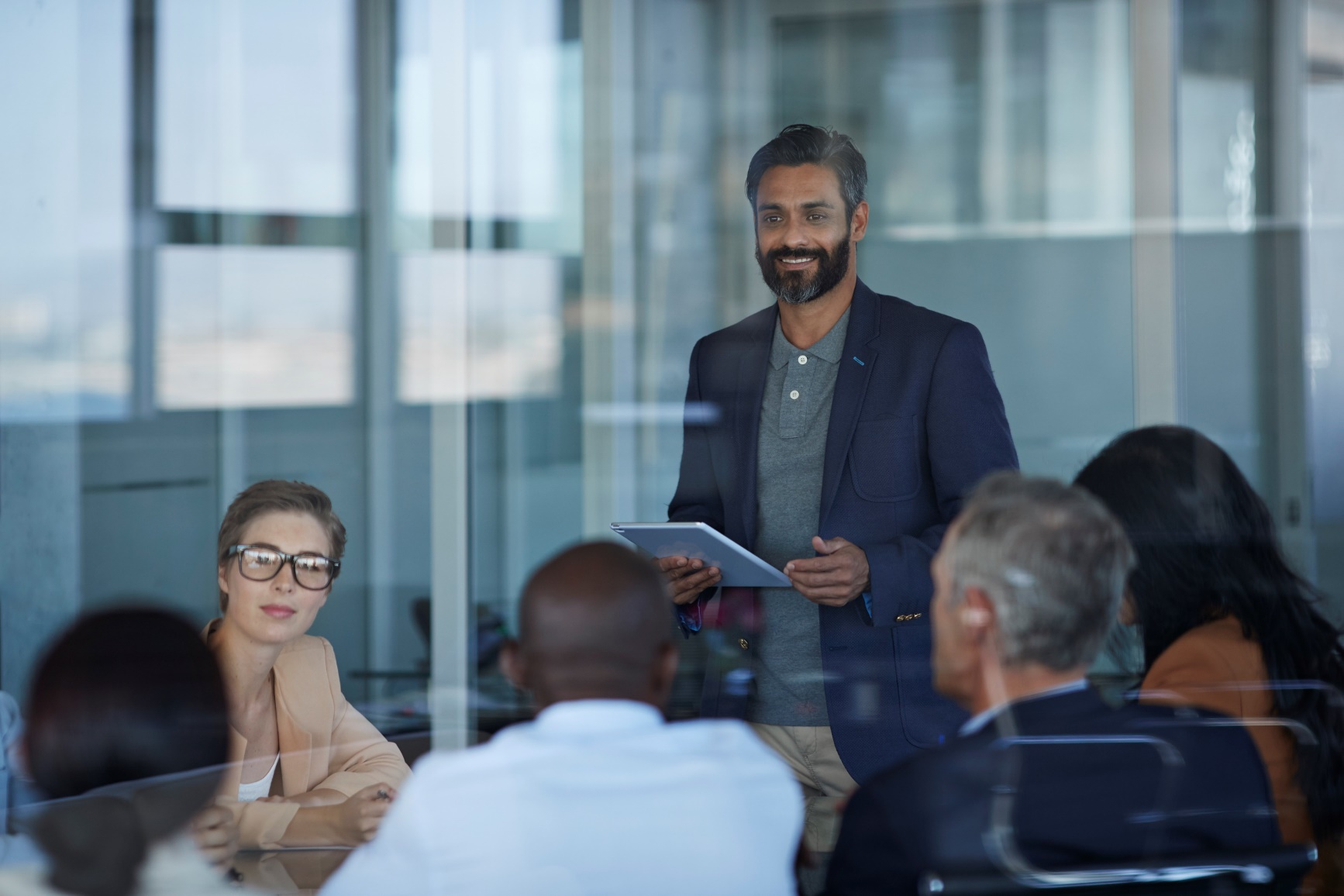 Nhóm 2: Thuyết trình về truyện  Một người Hà Nội của Nguyễn Khải
Nhóm 1 : Thuyết trình về truyện ngắn Tầng hai của Phong Điệp
Chia nhóm và nhiệm vụ của nhóm
Nhóm 3: Thuyết trình về truyện Gió  lạnh đầu mùa của Thạch Lam
Nhóm 4: Thuyết trình về truyện Trái tim Đan- kô của M. Gorki
Chuẩn bị 
- Xác định yêu cầu của  nhiệm vụ 
- Thu thập tài liệu, tranh ảnh, video …liên quan đến tác phẩm truyện
b. Tìm ý và lập dàn ý
- Tìm ý: Theo câu hỏi gợi ý trong SGK
- Lập dàn ý 
+ Mở đầu:  dẫn dắt đến tác phẩm 
+ Nội dung chính:  Cốt truyện, nhân vật, tư tưởng, đặc sắc nghệ thuật…
+Kết thúc: Khẳng định, đánh giá về giá trị của truyện
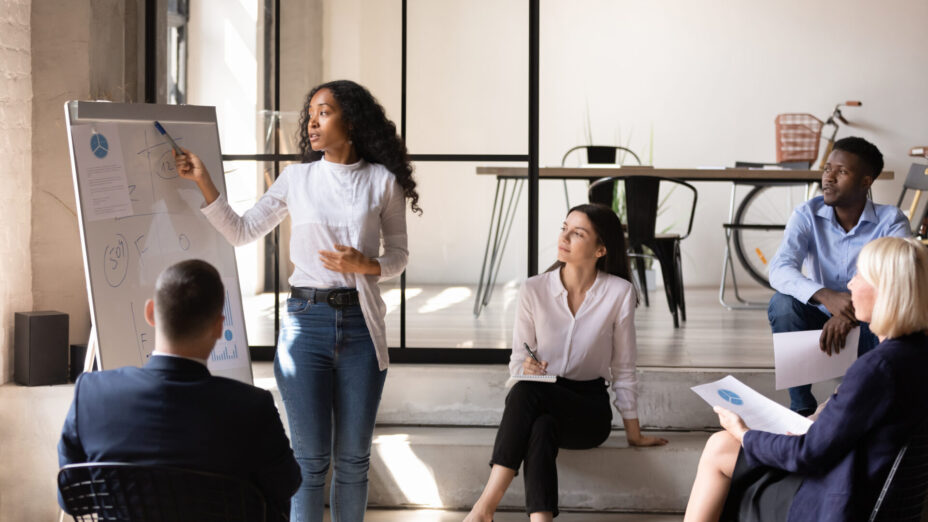 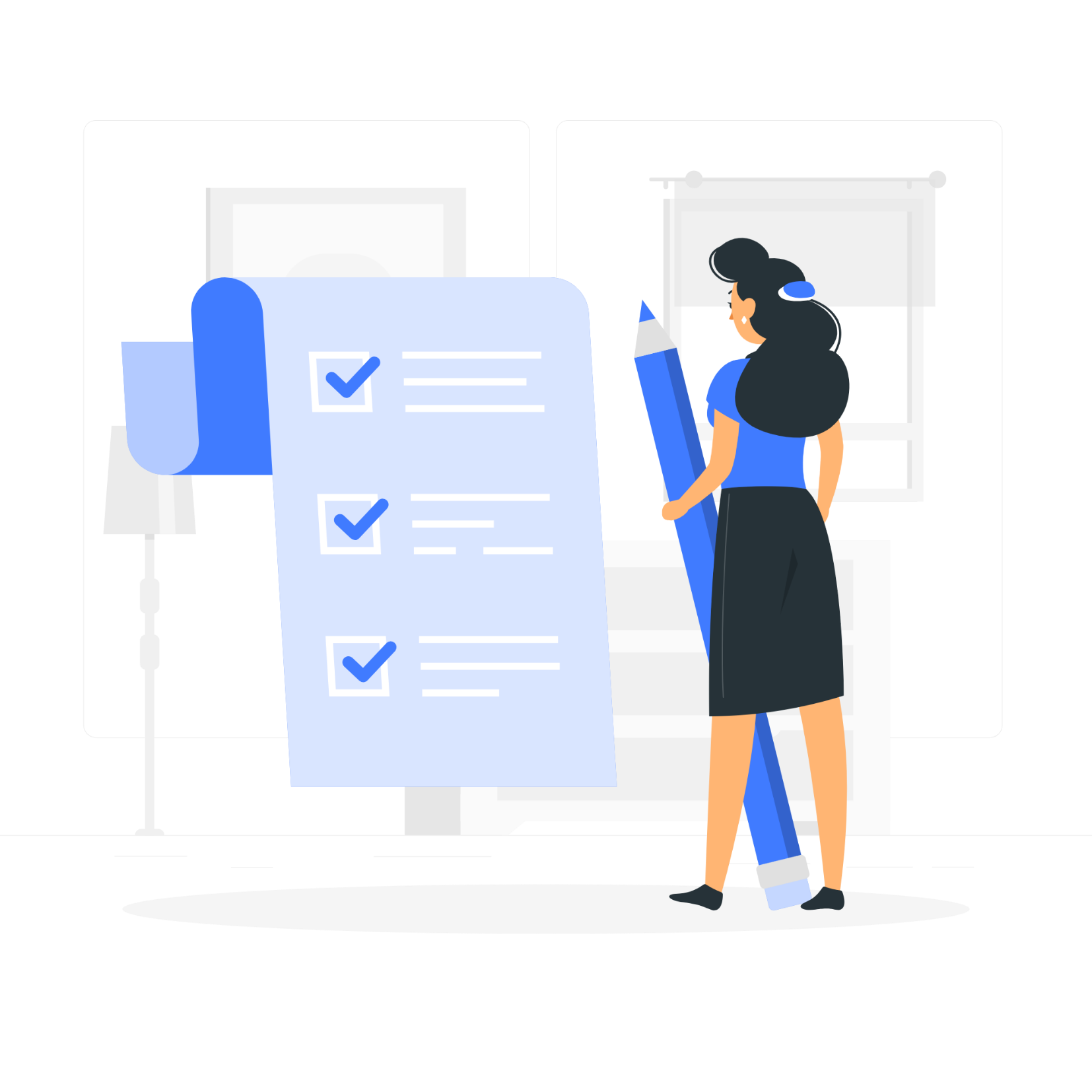 d.  Kiểm tra và chỉnh sửa
Dựa vào bản kiểm được phát hãy nhận xét và cho điểm mỗi nhóm.
Dựa vào trải nghiệm thực hành nói và nghe em hãy rút ra những lưu ý để nói và nghe đạt được hiệu quả .
Thank for watching